Controller Design Studio – Architecture & Design
BRINDA SANTH M
Agenda
Controller Design Studio Architecture
Controller Design Studio Data Flow
Controller Blueprints logical diagram
Controller Blueprints Type Definitions
Controller Blueprints Instance Models
Controller Blueprints Functions
Controller Blueprint Archive (CBA)
Controller Design Studio Architecture
Software:
Spring Boot Netty / GRPC (CB MS, BP MS)
Loopback (CDS UI MS)
Maria DB (CB MS, SDNC, CDS DB)

Frameworks:
Spring Boot Webflux / GRPC
Kotlin Coroutines, Scripting
Loopback, Node, Angular

Technologies:
Directed Graph (Micro Flows)
Kotlin (Capability Components)
Jython, Kotlin (Capability Scripts)
Typescript, nodejs, Loopback (UI Server)

Modeling :
JSON, Kotlin DSL (Blueprints)
Open API (MS APIs)
Velocity, Jinja(Config files)
Proto (API)
Kotlin & Jython
SQL (DB)

Adaptors:
Netconf
Restconf
SSH
GRPC
Database
Controller 
Blueprints MS
Controller Design
 Studio MS
CB DB
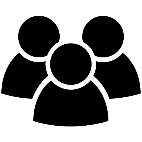 CDS DB
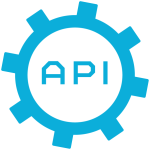 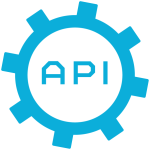 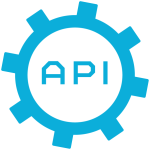 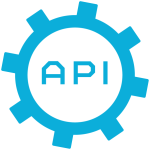 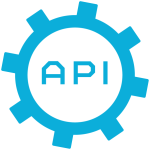 SDC 
Listener MS
Blueprint Processor Platform
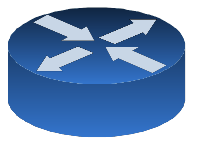 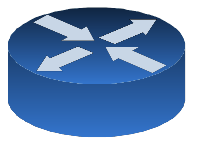 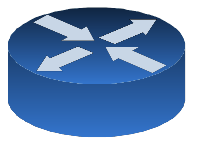 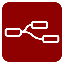 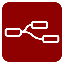 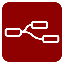 Workflow Models
BP DB
Capability Components
Rest
Adapters
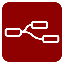 DB
Adapters
Southbound Device Transaction Scripts
Capability  Scripts
DMaaP
Adapters
Command Executor MS
A&AI
 MS
Ansible AWX
Networks / VNFs / Devices
Functional Decomposition
CDS Frontend/UI MS
Artifact Management (Blueprints, Model Type, Resource Definitions)
Enrichment(Model Types/ Resource Definition)
Validation(Model Types/ Resource Definition)
Resource Resolution
Network / Device Transaction Management
Business logic Execution
CDS UI/ Client
Angular / Browser
Http / Websocket
BluePrints Processor MS
Blue Prints Processor MS
CDS UI / Server
GRPC
WebfluxHttp / GRPC
Loopback4 / Nodejs
AAF
MS
Command ExecutorMS
Proxy Artifact Management (Blueprints, Model Type, Resource Definitions)
Proxy Enhancement and Enrichment
User Event Management
User Access Control Management.
Command ExecutorMS
Command ExecutorMS
Device Controlled Python runtime
Used to execute Ansible Playbooks
Used to execute Netconf commands
Command Executor MS
Controller Design Studio Data Flow
1B. Jenkins Builds and Deploy to Maven Repo
1C. Auto load
Model Types, & Reusable Dictionaries
Controller Blueprints
Microservice
GIT
CB DB
MAVEN
1D. Store Model Types & Reusable Dictionaries
1A. User registers Model Types, & Reusable Dictionaries
2B. Enrich, Validate CBA file
Blueprint Processor Platform
SSH
Adaptor
2A. User create CBA file
Remote Command
Executor
Component
Controller Design 
Studio UI
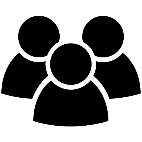 SDC
CBA Listener
Resource 
Resolution
Component
Netconf
Adaptort
3D. Persist CBA file
3C.Consume CBA file
2D. Test CBA file
3A. Store CBA file
2C. Test Deploy CBA file
Script
Executor
Component
Restconf
Adaptor
BP mS
Self Service 
Rest / GRPC API
4B. Retrieve CBA file
SDC
3B. Publish CBA file
DMaaP
4F. Return 
Self Service Response
4C. Execute Component Directly
4A. Send Self Service Request
4D. Execute CBA
Directed Graph
DmaaP
Publisher
Component
Executor
Workflow
Executor
SO
DMaaP
4H. Consume 
Self Service Response
4E. Execute CBA
Components
4G. Publish 
Self Service
Response
Controller Blueprints Logical Diagram
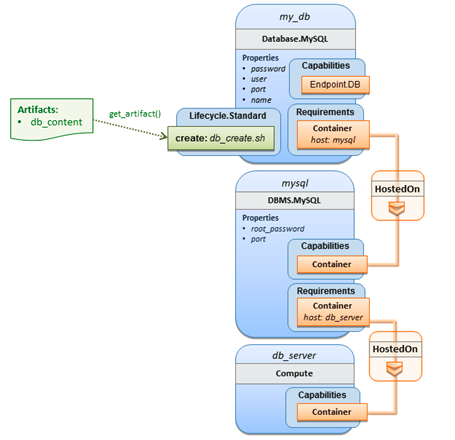 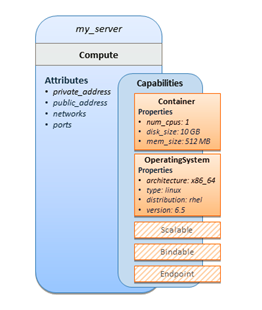 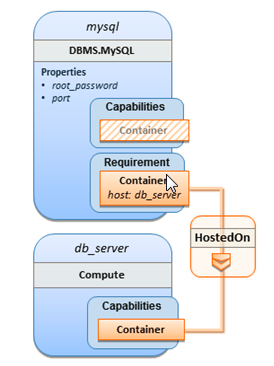 Controller Blueprints(CB) Type Definition
Controller Blueprints(CB) Instance Model
Controller Blueprints(CB) Instance Model (Cont..)
Controller Blueprints(CB) Instance Model (Cont..)
Controller Blueprints(CB) Instance Model (Cont..)
Controller Blueprints(CB) Instance Model (Cont..)
Controller Blueprints(CB) Instance Model (Cont..)
Controller Blueprints Functions
get_input
The get_input function is used to retrieve the values of properties declared within the inputs section of a TOSCA Service Template.
get_input: <input_property_name>

get_property
The get_property function is used to retrieve property values between modelable entities defined in the same service template.
get_property: [ <modelable_entity_name>, <optional_req_or_cap_name>, <property_name>, <nested_property_name_or_index_1>, ..., <nested_property_name_or_index_n> ] 

get_attribute
The get_attribute function is used to retrieve the values of named attributes declared by the referenced node or relationship template name.
get_attribute: [ <modelable_entity_name>, <optional_req_or_cap_name>, <attribute_name>, <nested_attribute_name_or_index_1>, ..., <nested_attribute_name_or_index_n> ]

get_operation_output
The get_operation_output function is used to retrieve the values of variables exposed / exported from an interface operation.
get_operation_output: <modelable_entity_name>, <interface_name>, <operation_name>, <output_variable_name>

get_artifact
The get_artifact function is used to retrieve artifact location between modelable entities defined in the same service template.
get_artifact: [ <modelable_entity_name>, <artifact_name>, <location>, <remove> ]
Controller Blueprints Archive(CBA) Format
Flow Definitions files, such as directed graph, dataflow dsl, etc.
Formats: .json, .xml
Executions scripts used during flows.
Formats: .py, .js, .kotlin
Controller Blueprints definitions file, Resource Definition, Others
Formats : .json
Templates used duting processing.
Format: .vtl
Blueprint environment properties or application properties file.
Formats: .json
Meta-data of overall package
Format: .meta
Plans
Scripts
Definition
Templates
Environments
TOSCA-Metadata
.cba
SLI Data Exchange (Current)
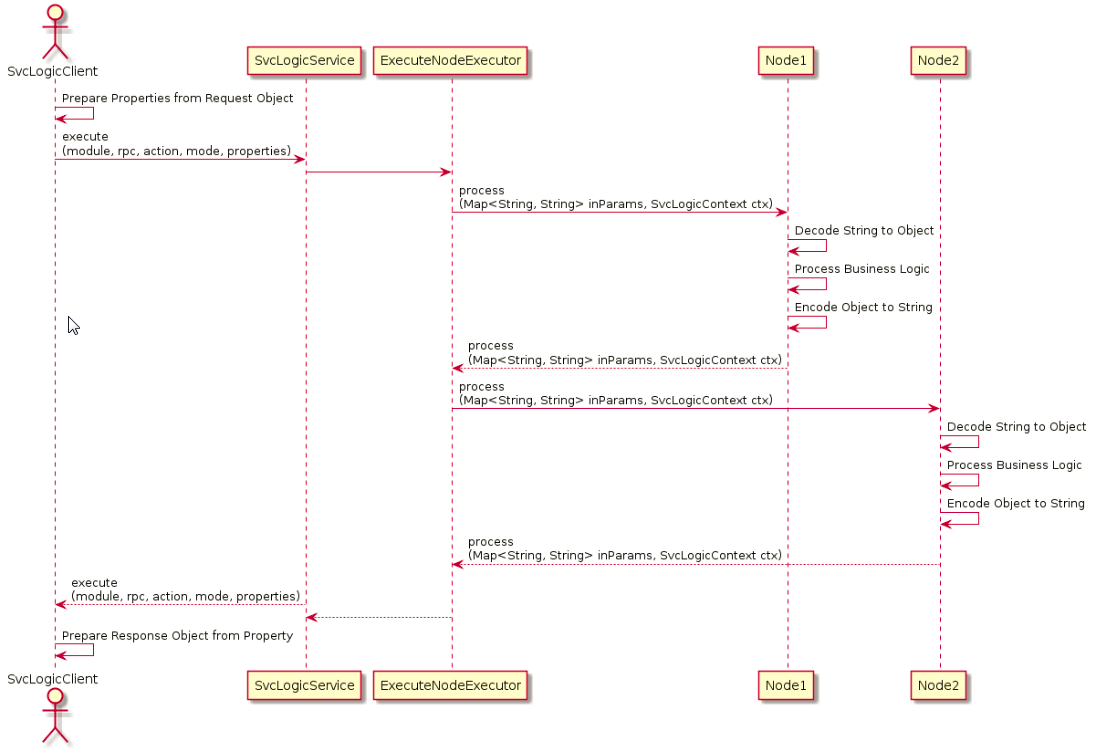 Context Data Exchange:
Svc Logic Client prepares the directed graph request property values in string format.
Svc Logic Service prepares the Svc Context using those values in string format.
Execute Node Executor passes the Svc Logic Context and resolved Input parameter values to corresponding execute Node in string format.
Execute Node constructs the complex Object from multiple property values in string format and perform business logic.
Execute Node converts the complex object into string value properties and stores in Svc Context.
Svc Logic Client will retrieve the response as string value from the Svc Context and construct the final response in complex object format.
SLI Context Exchange Optimization (Proposed)
Optimization:
Enhance Svc Service logic overloaded execute method to take Map<String, Object> as an argument.
Enhance SVC Logic Context to manage attribute values in Object format.
Enhance Execute Node input parameter type to Map<String, Object> 
Enhance property resolution in object value nature.
Benefits:
Reduces 40% of the code in an average for each execute node.
Saves 50% of developer’s time in  prepare very complex key value pair test data.
Reuse Execute node implementation as it is for API services.
Interfacing & Communication between Execution nodes will be easier and transparent. 
Execute Node Unit testing will be much simpler.
Nearly 20 to 30% improve in performance.
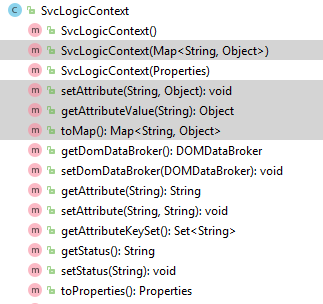 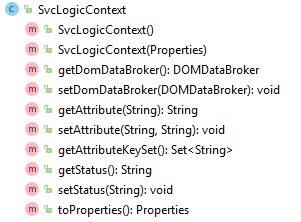